BÀI 42
ao eo
01
ao 
eo
NHẬN BIẾT
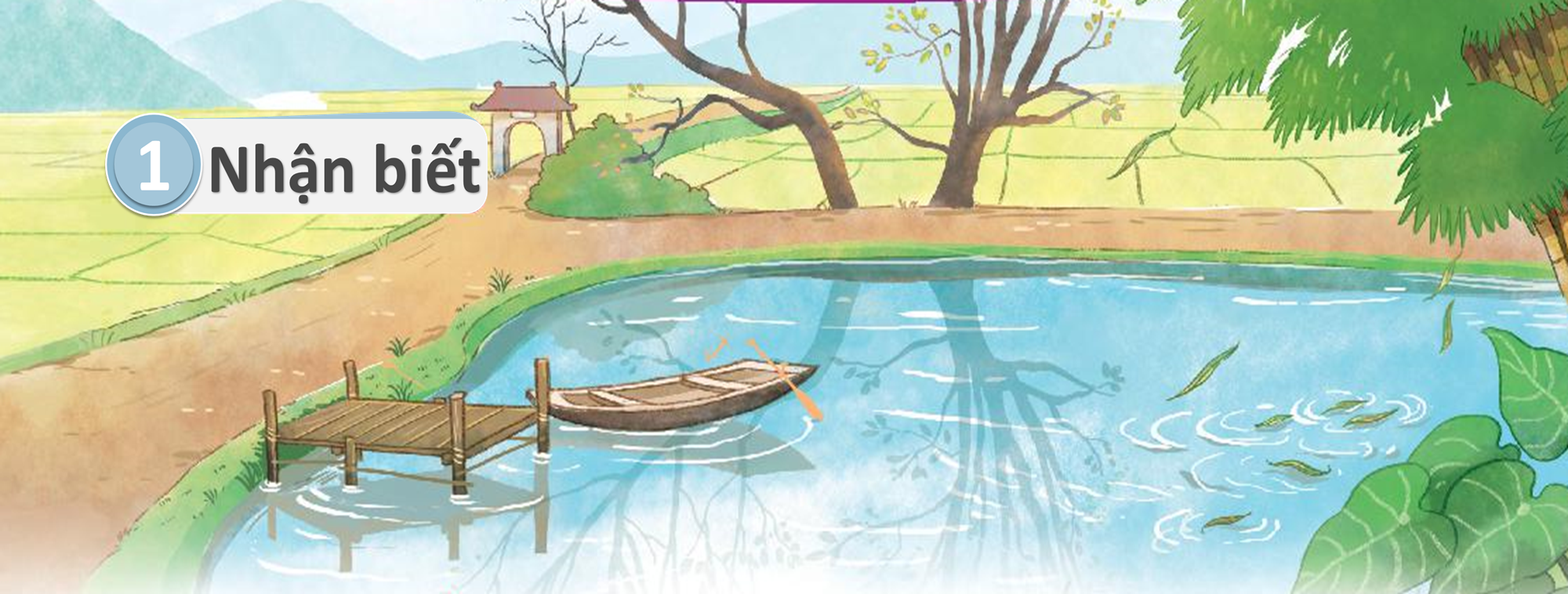 Ao thu lạnh lẽo nước trong veo.
eo
Ao
eo
02
ao 
eo
ĐỌC
Đọc
2
ao
eo
l
eo
lẽo
eo
Đọc
2
chào
dao
sáo
dẻo
đẽo
kẹo
Đọc
2
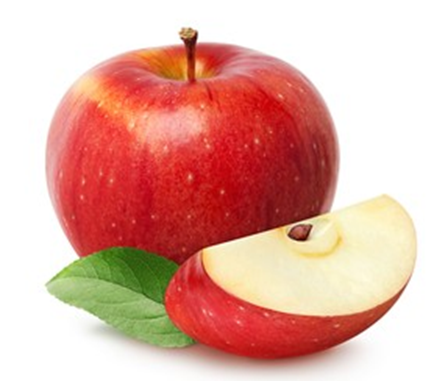 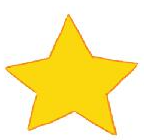 ao
ao
ngôi sao
quả táo
Đọc
2
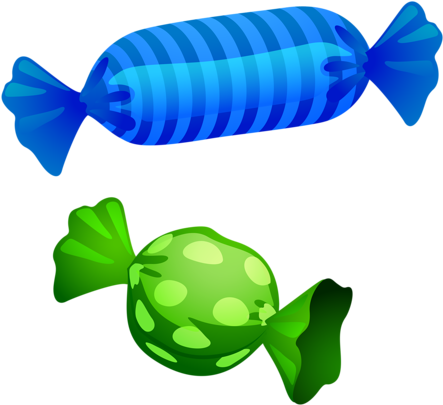 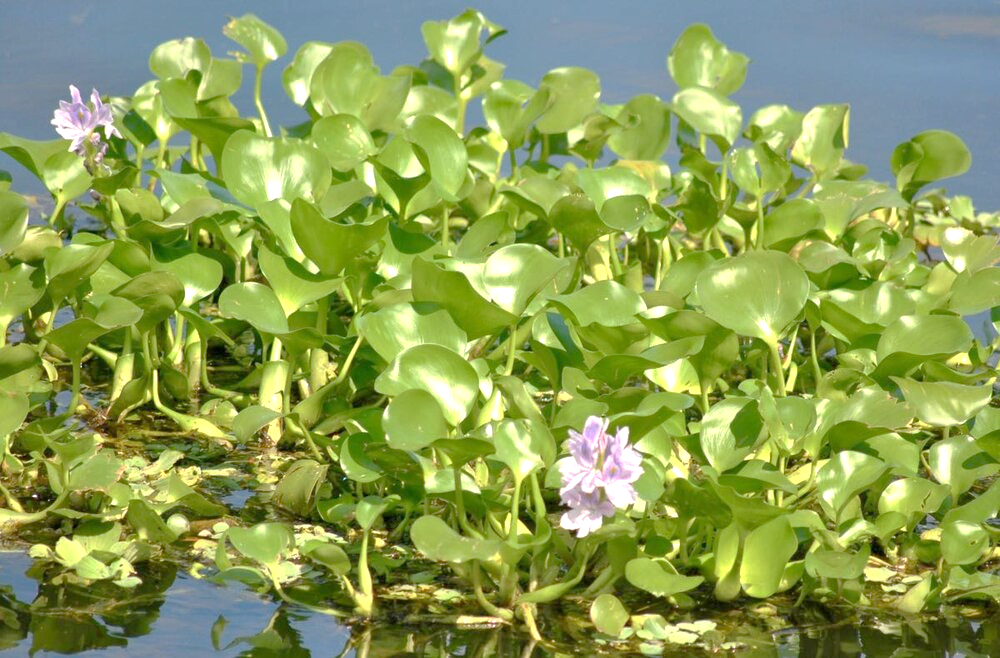 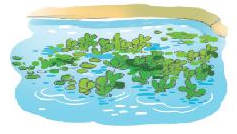 eo
ao
cái kẹo
ao bèo
eo
Đọc
2
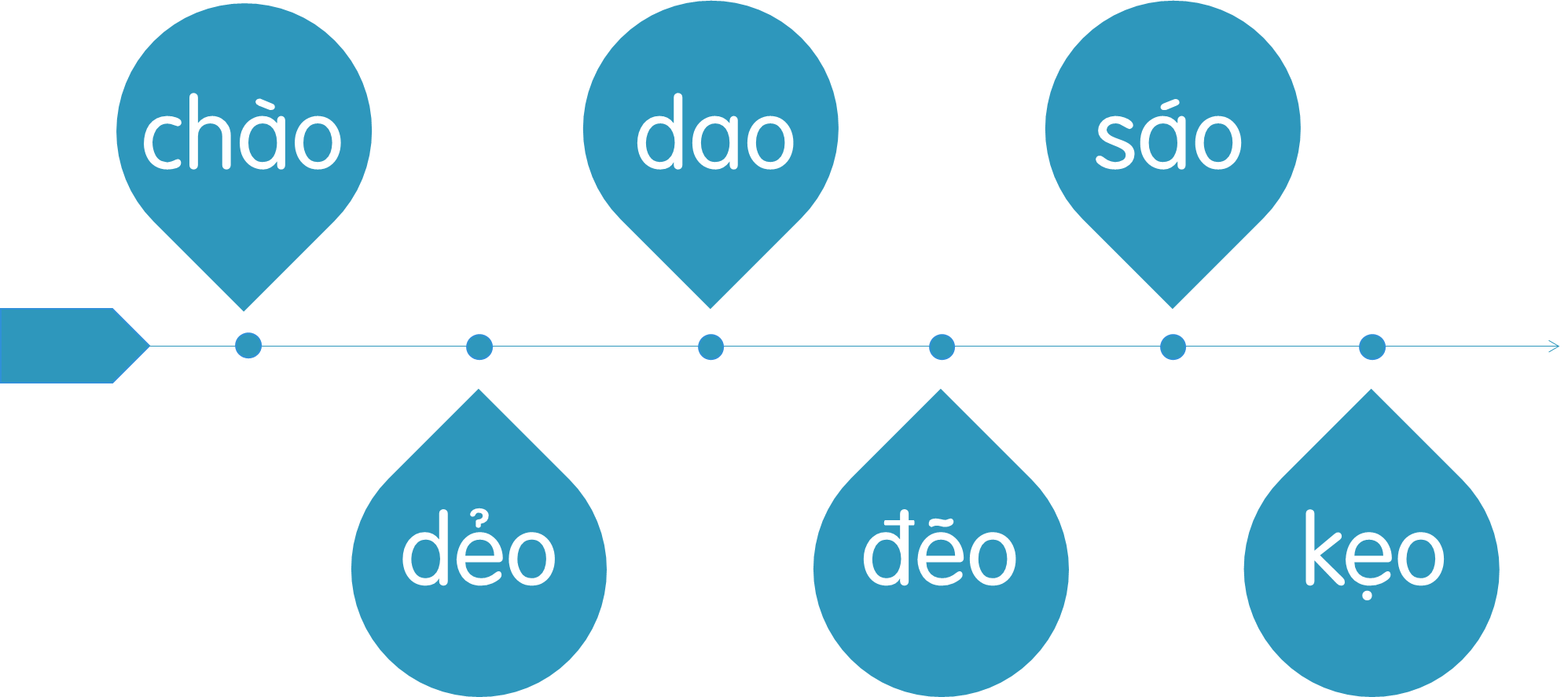 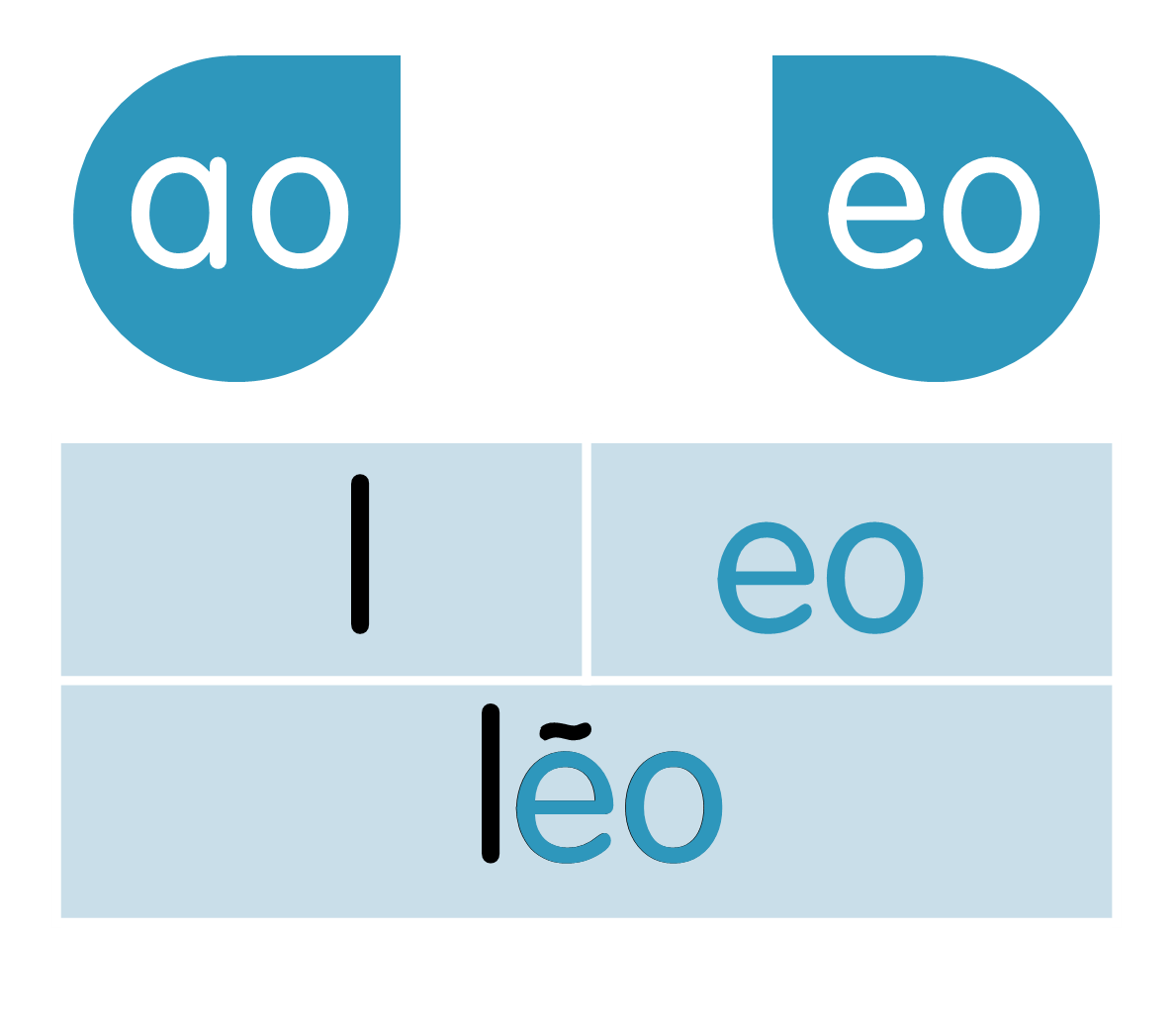 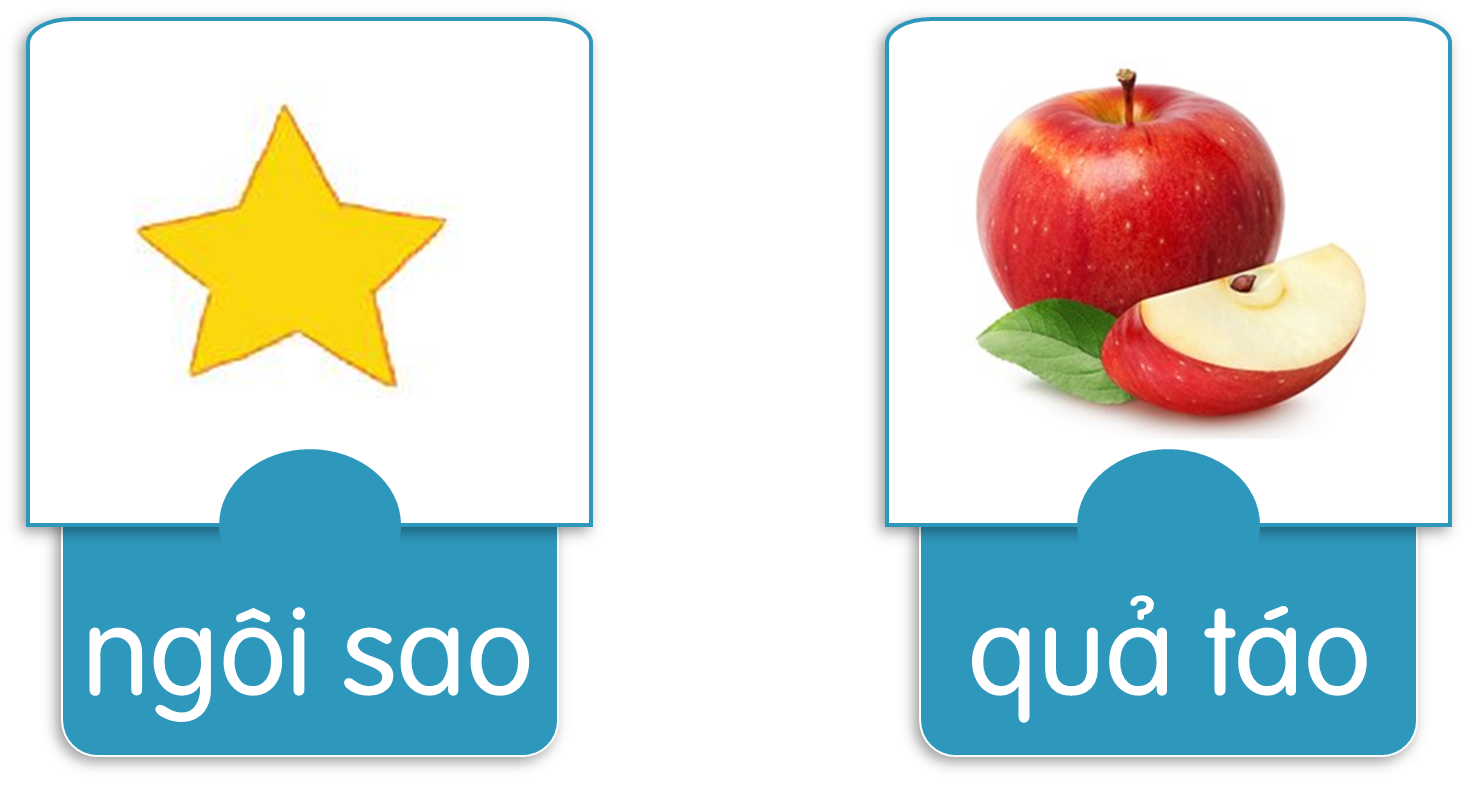 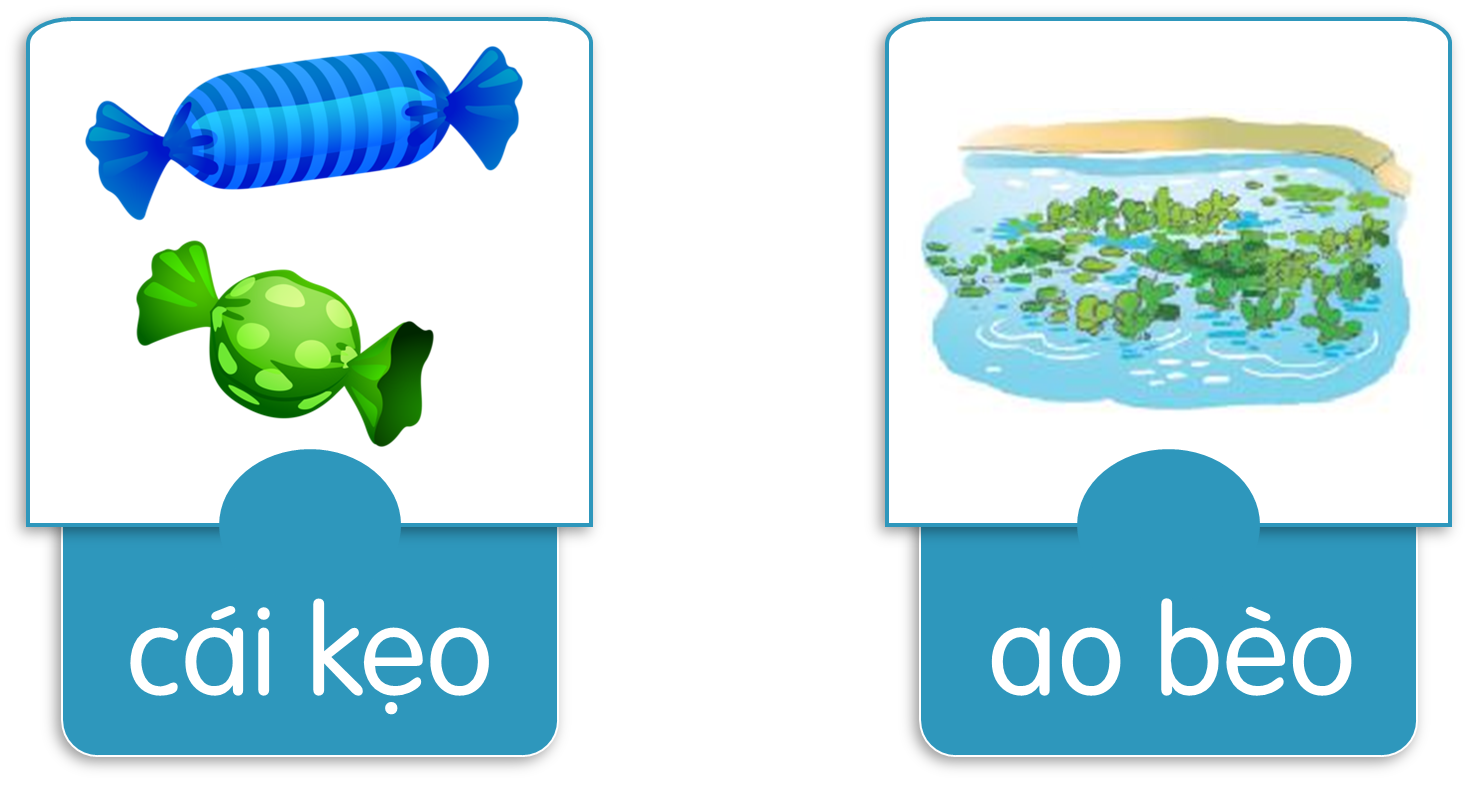 03
ao 
eo
VIẾT
Viết
3
Viết
3
Viết
3
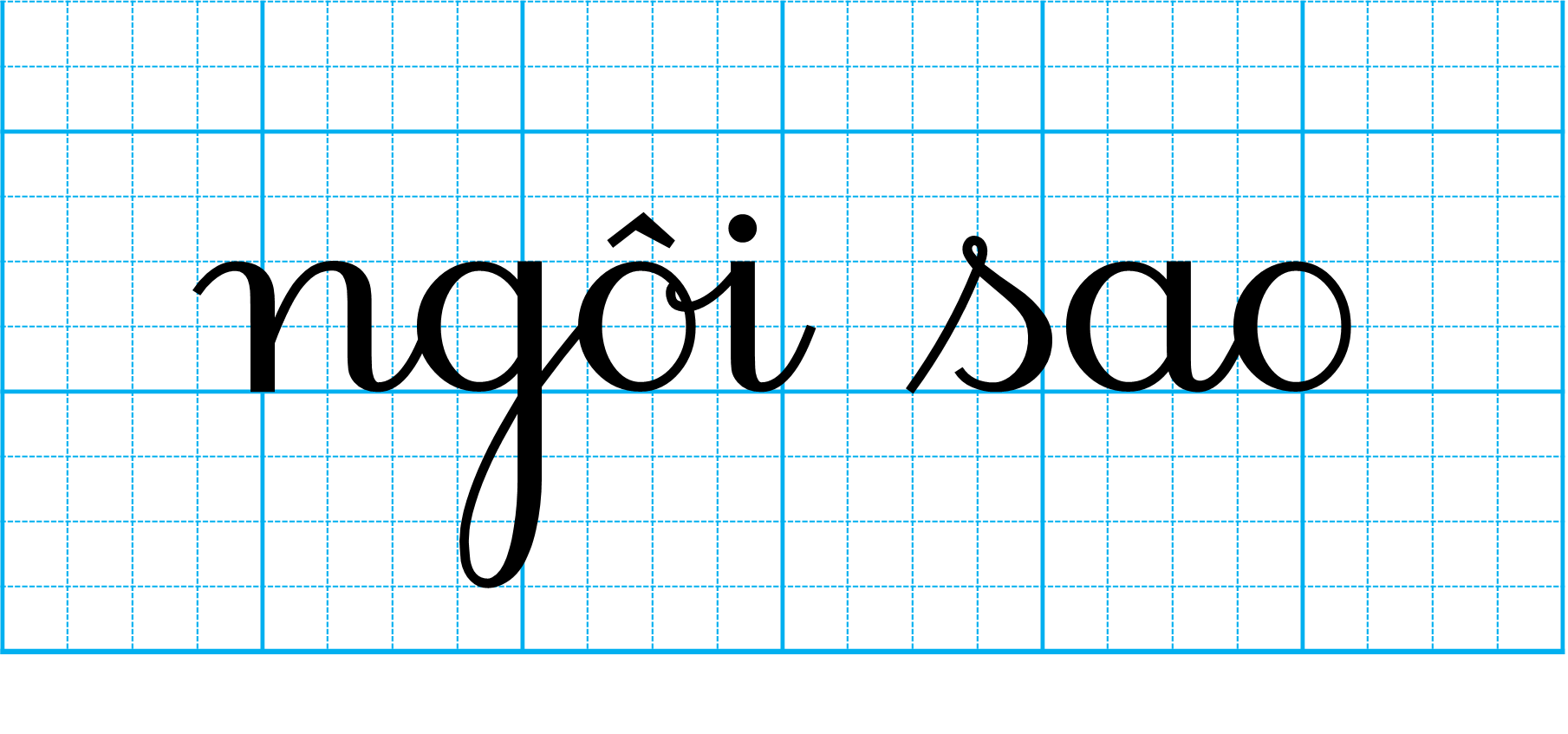 Viết
3
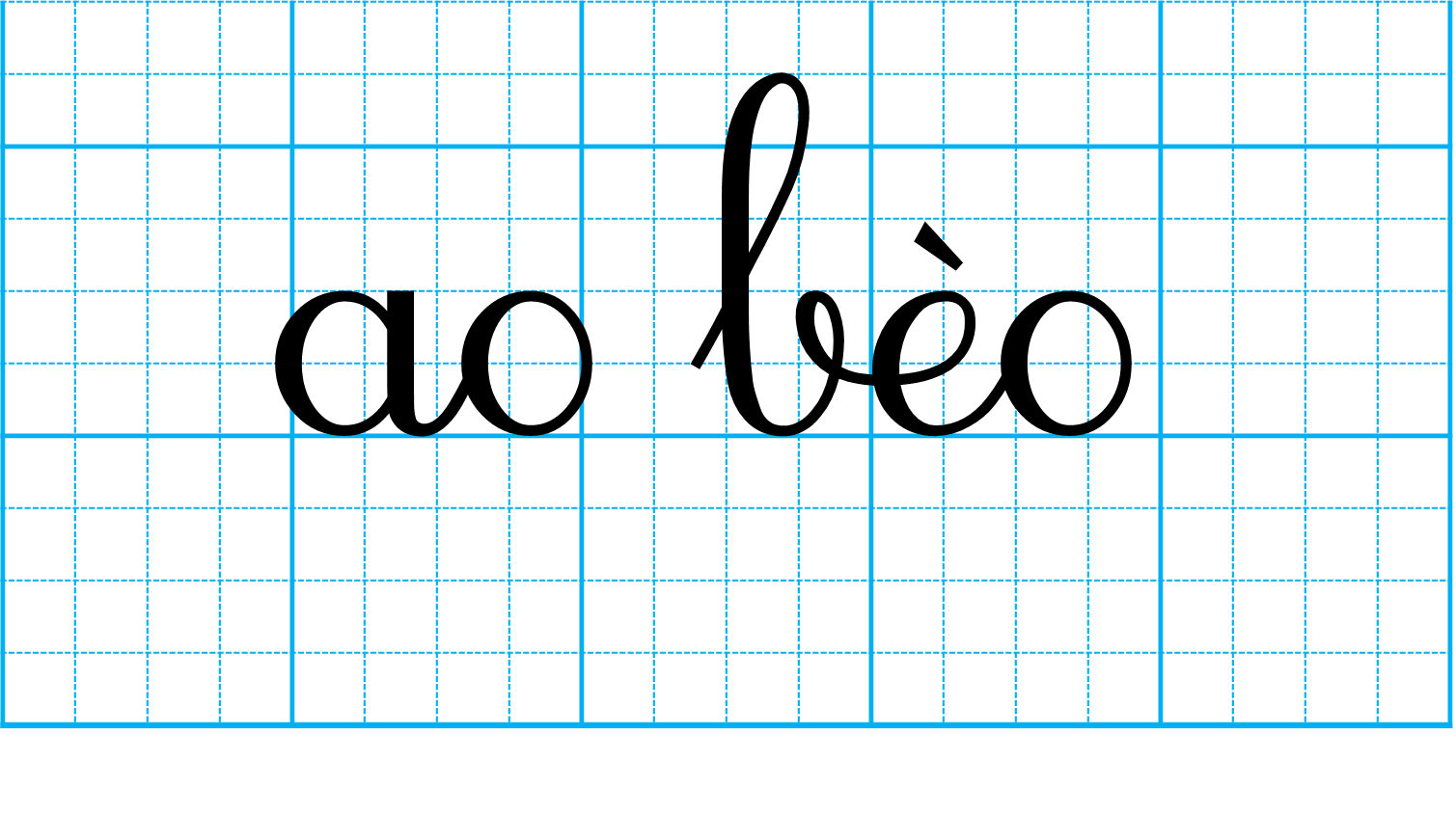 04
ao
eo
ĐỌC
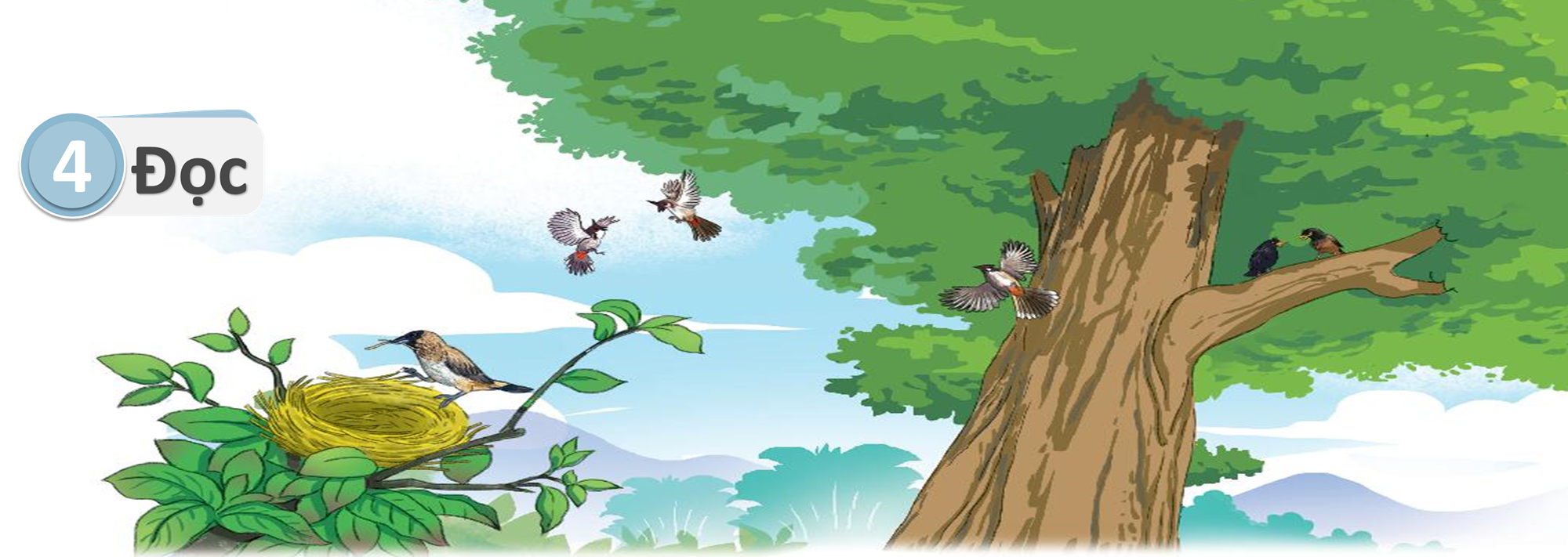 Trên cây cao, đàn chào mào bay đi, bay lại. Mấy chú sáo đen vui ca véo von. Còn chim ri vẫn chăm chỉ. Chú tha rơm về khéo léo làm tổ.
ao
ao
ao
ao
eo
eo
eo
05
NÓI
Nói
5
Em chăm chỉ
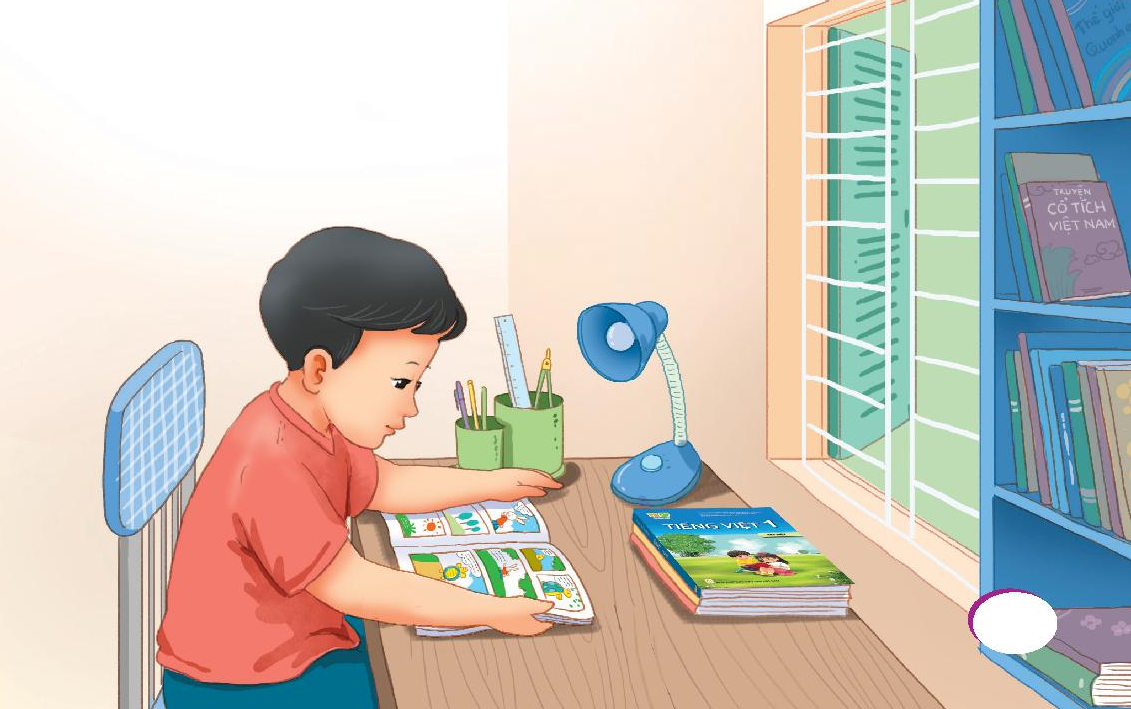 CỦNG CỐ 
BÀI HỌC
094 662 2429
Phamduyen.baigiangdientu@gmail.com